Algebra IIFinal Exam Review
Part I
Rational Functions
Rational Functions
Logs
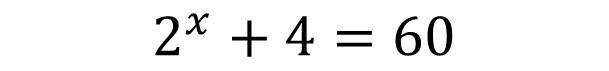 Systems
Radical Equations
Inverses
Trig
Trig
Convert to radians
Convert to degrees
Imaginary Numbers (i)Simplify the expression of complex numbers
(2i – 3)5i


(5 – 3i)(6 + 2i)


4i – 2 + 4i2 – 6i
Solving Quadratics with non-real Solutions